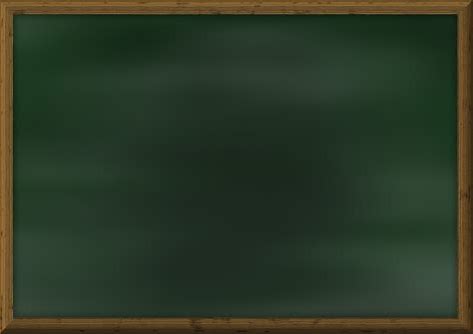 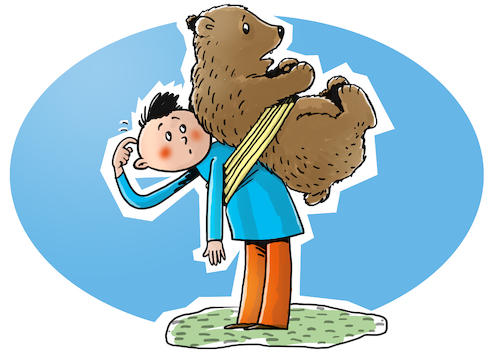 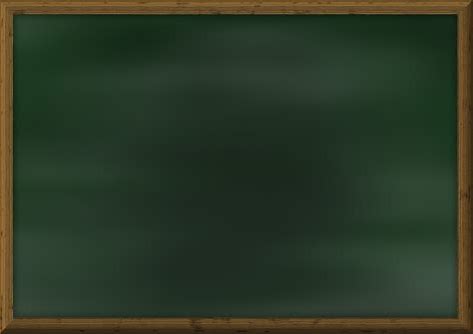 Animal Idioms
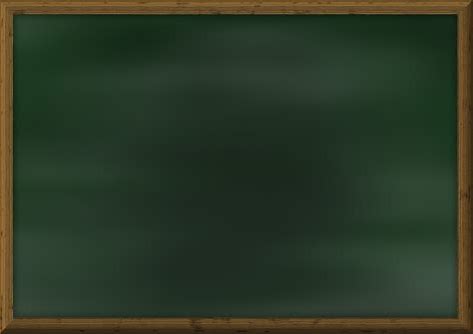 German Idioms
Dogs that bark do not bite.

To make an elephant out of a mosquito.

 To make a monkey theater

To hit two flies with one fly swatter
Hunde, die bellen, beißen nicht

Aus einer Mücke einen Elefanten machen

Ein Affentheater veranstalten.

Zwei Fliegen mit einer Klappe schlagen
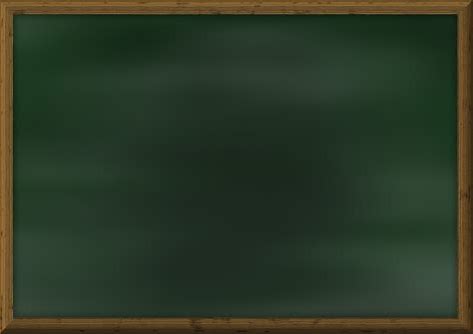 German Idioms
Da hast du aber Schwein gehabt.

Den Vogel abschießen.

Jemanden einen Bären aufbinden.

Jemandem einen Floh ins Ohr setzen.
You got a pig!

To shoot down the bird.

To untie someone a bear.

To put someone a flea in the ear.
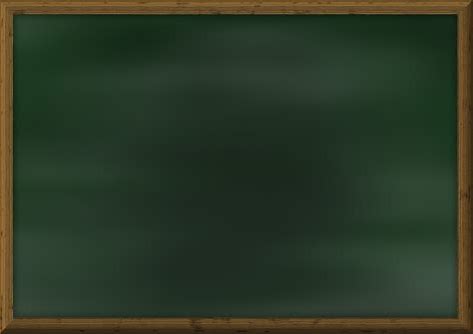 Italian Idioms
Do not say cat if you have not got it in the  bag.

When the cat is not there, mice dance. 

Put the wagon in front of the oxen.
Wife and oxen of your countries.
Non dire gatto se non ce l‘hai nel sacco.

Quando il gatto non c‘é i topi ballon.

Mettere il carro davanti ai buoi.

Moglie e buoi dei paesi tuoi.
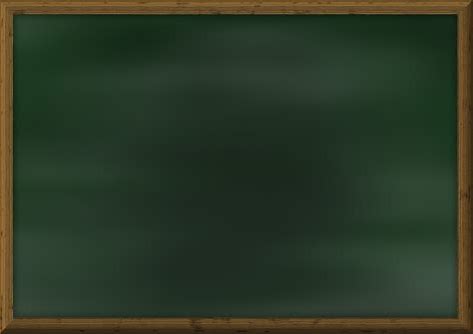 Italian Idioms
An old chicken makes a fantastic soup.
In the mounth of the wolf.

(being) slow like a snail
Lento come una lumaca
Gallina vecchia fa buon brodo.

In bocca al lupo.
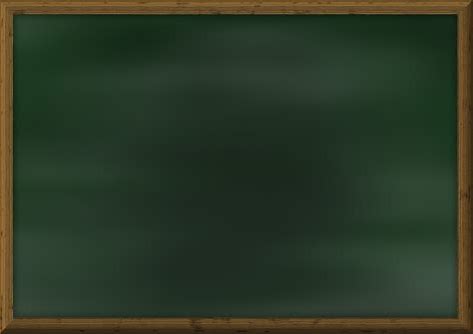 Hungarian Idioms
Sly as a fox.

There will be no bacon from the dog.
One swallow doesn´t make a summer.

Swallow the frog.
Ravasz mint a róka.

Kutyából nem lesz szalonna.

Egy fecske nem hoz nyarat.

Lenyeli a békát.
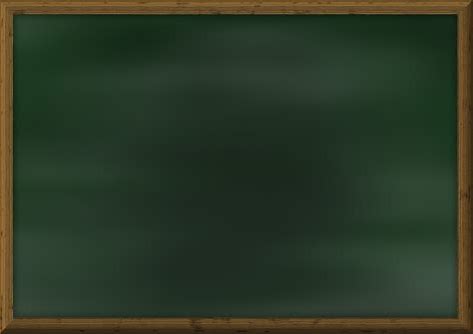 Hungarian Idioms
Don´t look at the tooth of a gift horse.
It is below the buttom of a frog.

He ties the dog to the post.

An elephant in the china shop.
Ajándék lónak ne nézd a fogát.

A béka feneke alatt van.

Köti az ebet a karóhoz.

Elefánt a porcelánboltban.
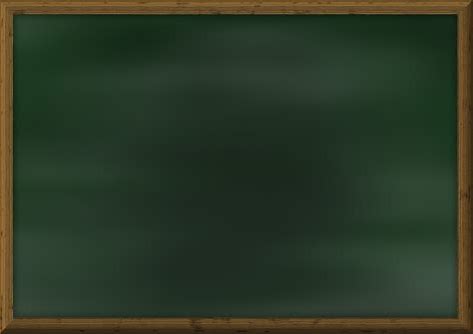 Spanish Idioms
To be a cats organ 

Cut the fish

Go like a fish

Hide cat
Ser un orge de gats

Tallar el bacalla

Anar peix

Haver-hi gat amagat
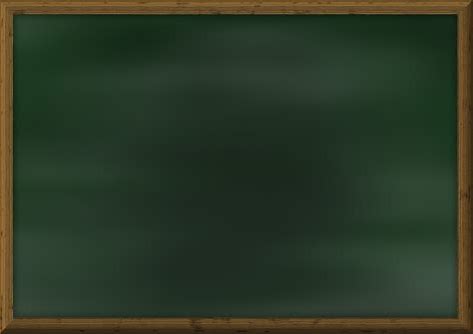 Spanish Idioms
Be like cat and dog

Give cat for bunny

Who steal a egg, steal a cow
Estar com gat i gos

Donar gat per llebre

Qui roba un ou, roba un bou
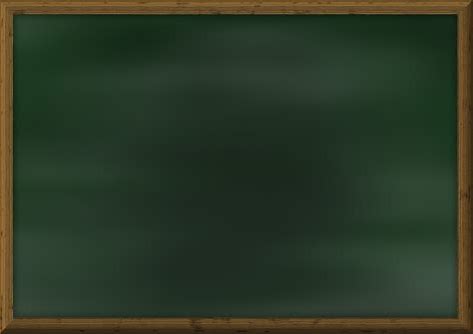 Idioms that are used in every Erasmus language
to be slow like a snail
 sly as a fox
 one swallow does not make a summer
 To make an elephant out of a mosquito
 To hit two flies with one fly swatter